Van eiland naar WIJland met 
Zeeuwsboerenverstand



Inwonergroep Mensgericht
3 juni 2023
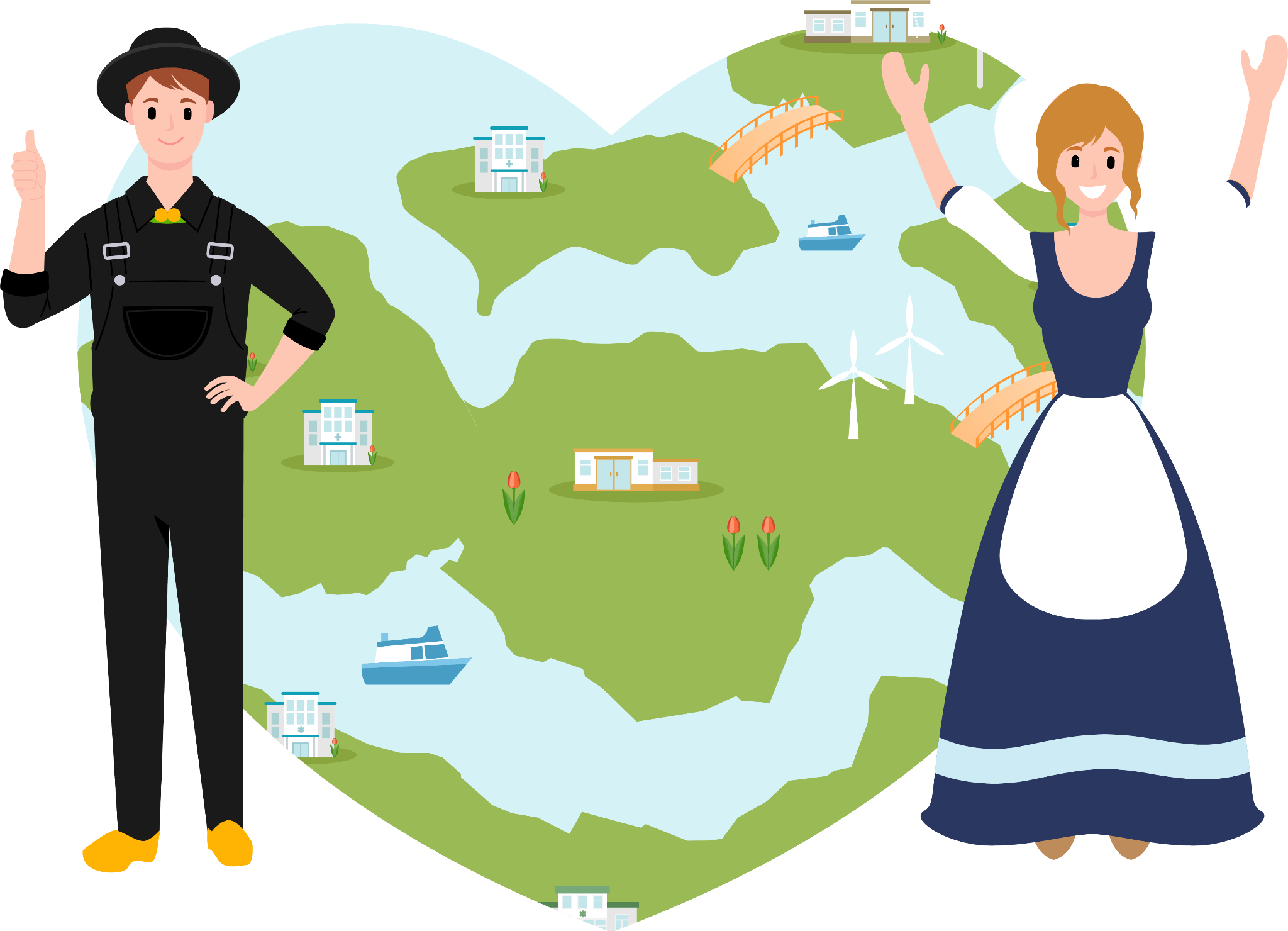 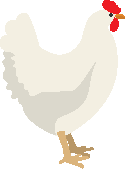 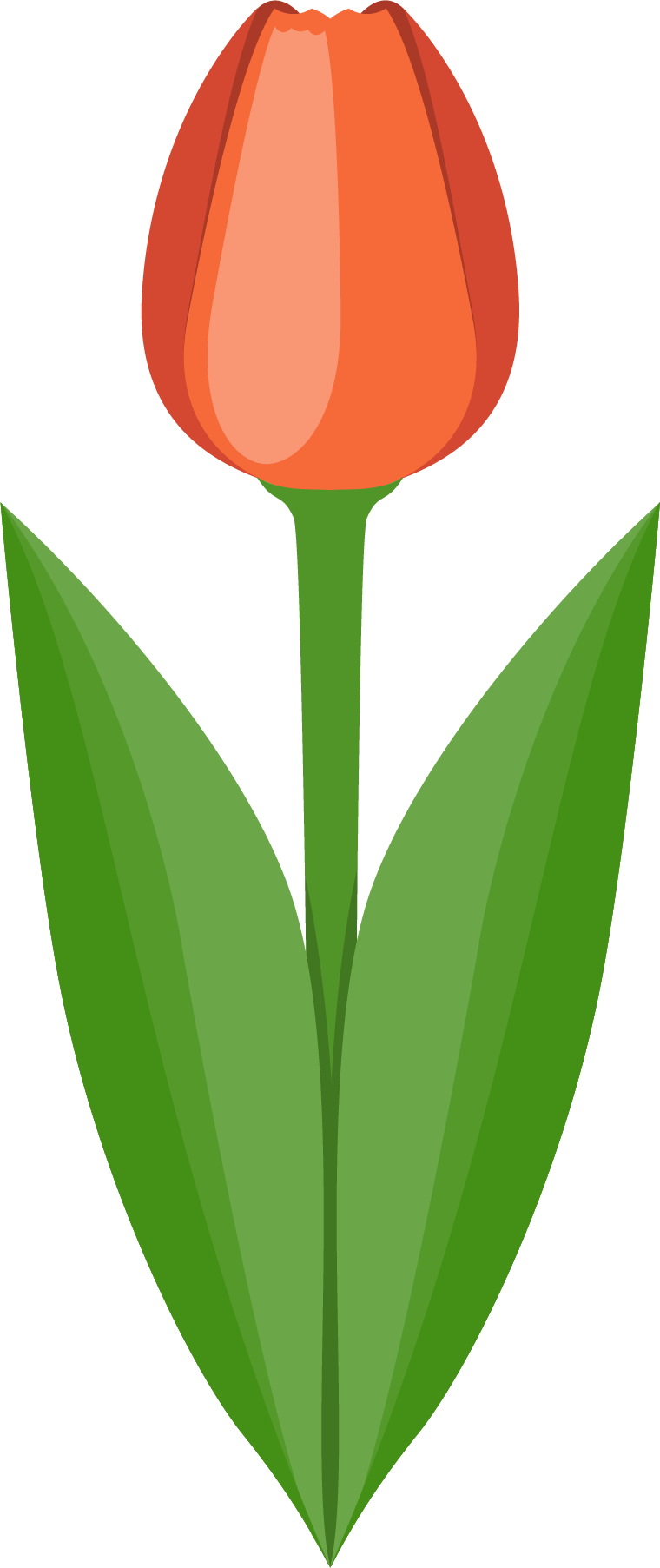 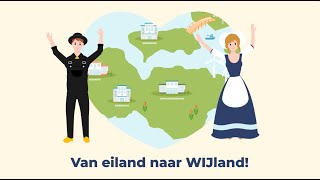 Wat is Mensgerichte zorg?
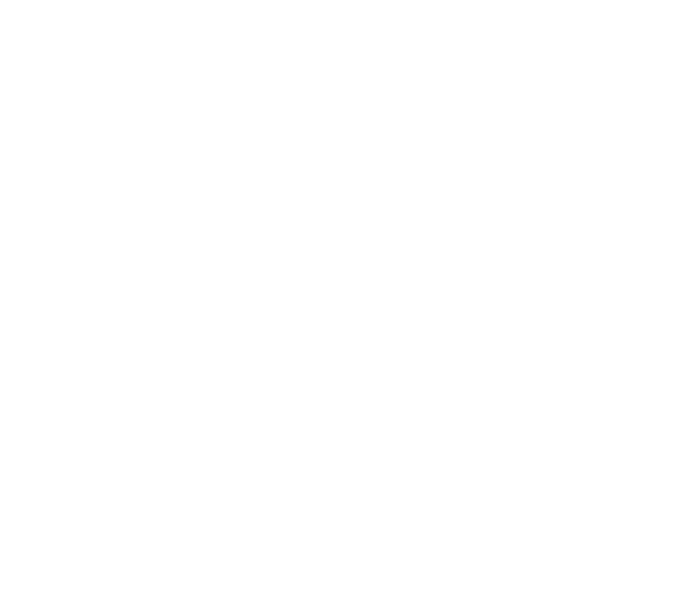 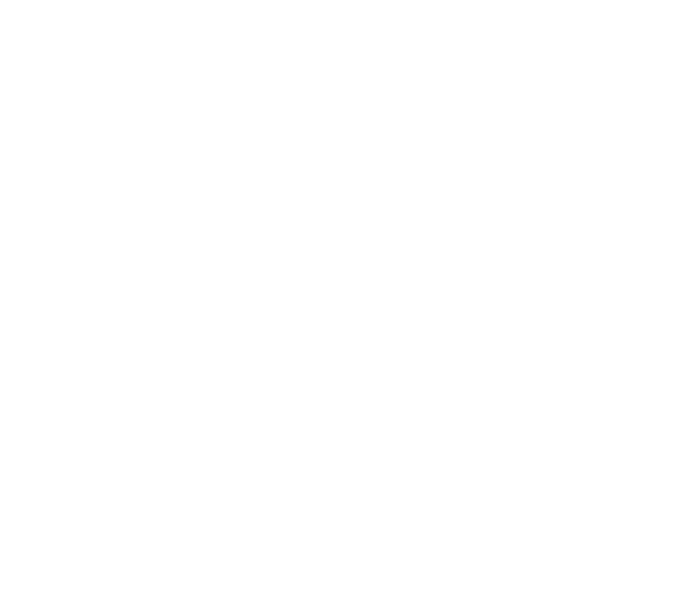 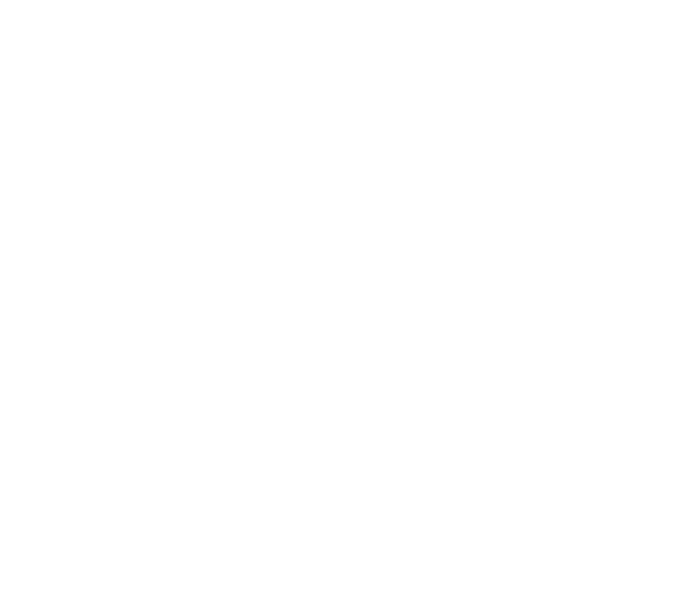 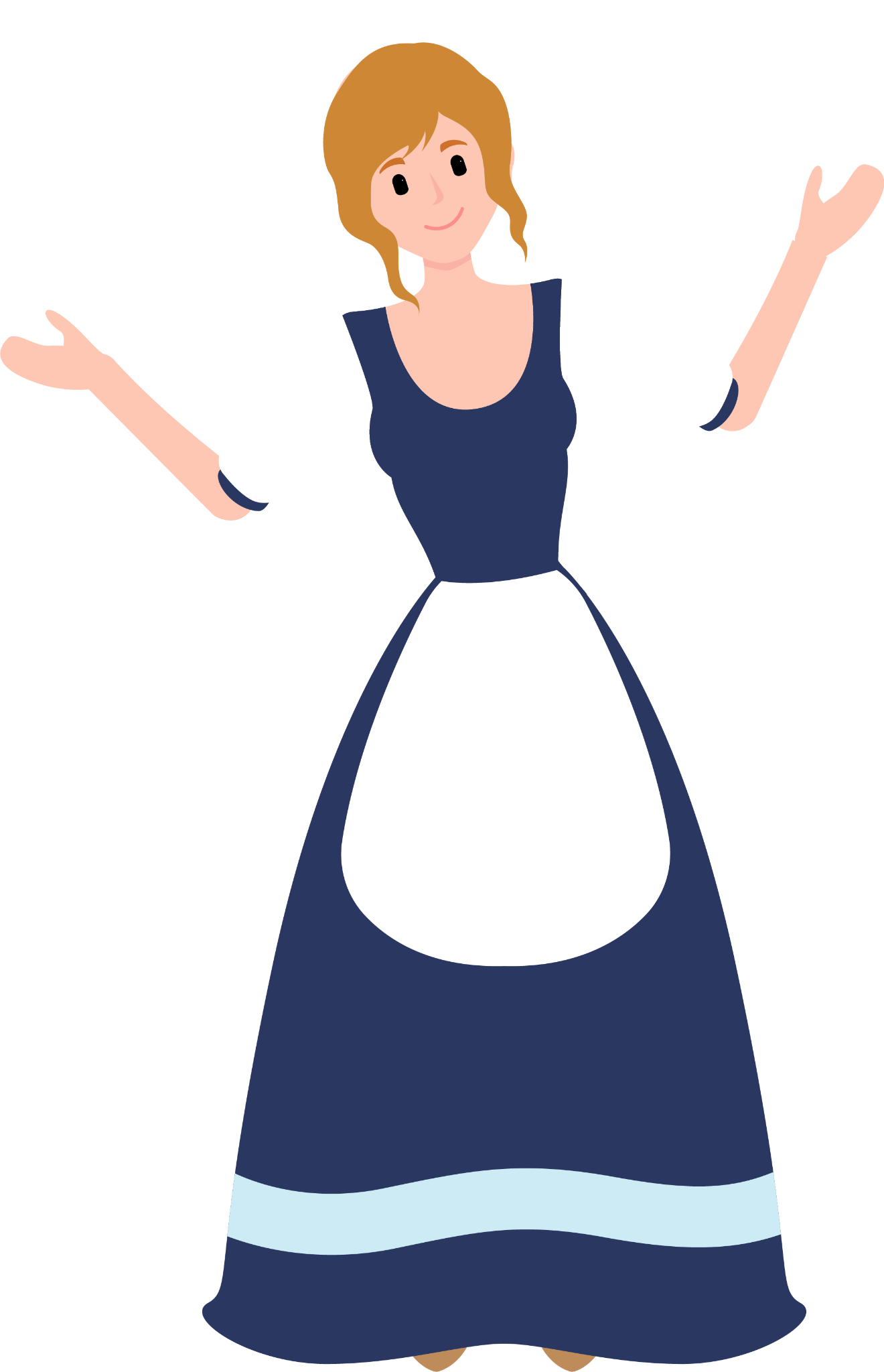 Waarden gedreven
Positieve gezondheid
Gehoord en gezien worden
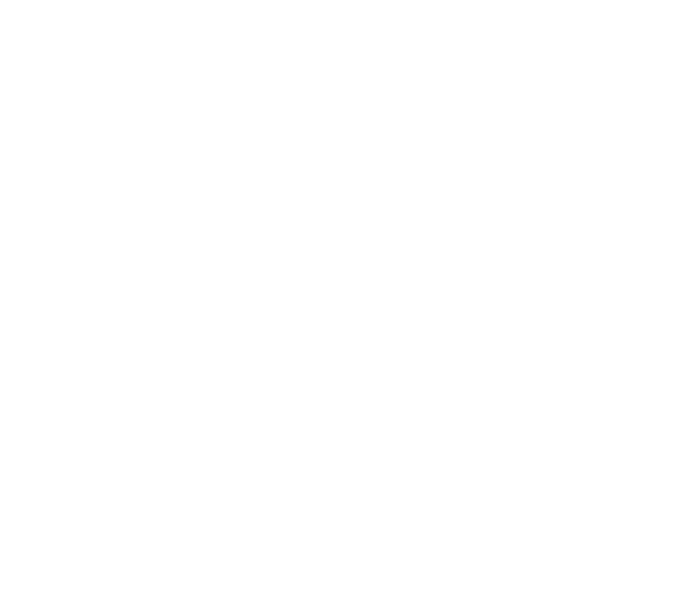 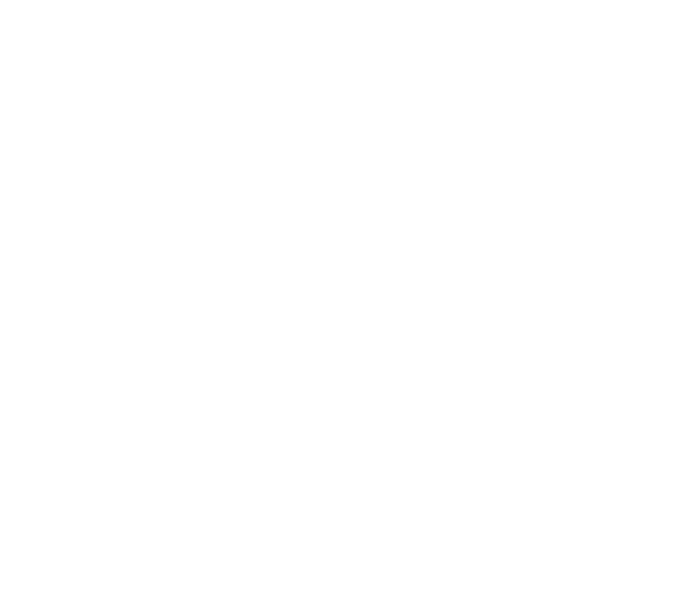 Eigen regie: digitaal, hybride, fysiek
Samenwerken met alle zorg-
instanties
Hoe werkt mensgerichte zorg?

Zorg driehoek
Informatie
1
2
3
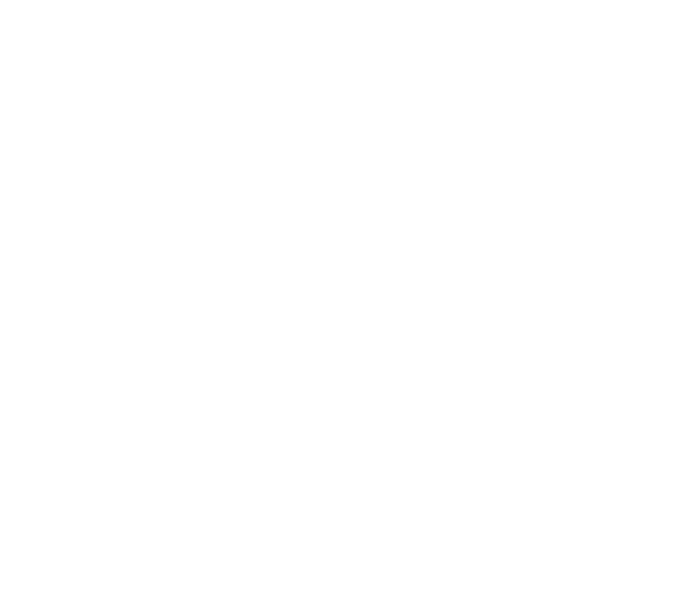 Communicatie
Participatie
Hoe is het nu?
1
3
2
Geen overkoepelende, stuwende kracht gericht op mensgerichte zorg
Landelijk: Integraal Zorg Akkoord per september 2022
Veel Eilandjeswerk: maar regionale samenwerking ontbreekt
Wie profiteert?
De zorgvrager
Alle instanties en zorgaanbieders
De huisartsen en praktijken
De gemeenten
Overheid landelijk
gehoord en gezien, aandacht
stroomlijning 
samenwerking 
structuur en leefbaarheid 
kostenbesparing
1
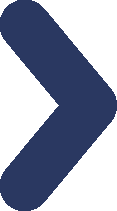 2
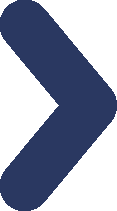 3
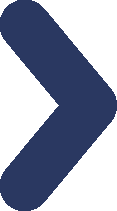 4
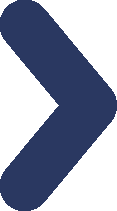 5
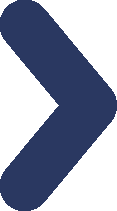 Kortom: ALLE burgers!
Hoe kan dit 
worden bereikt?In 4 pijlers
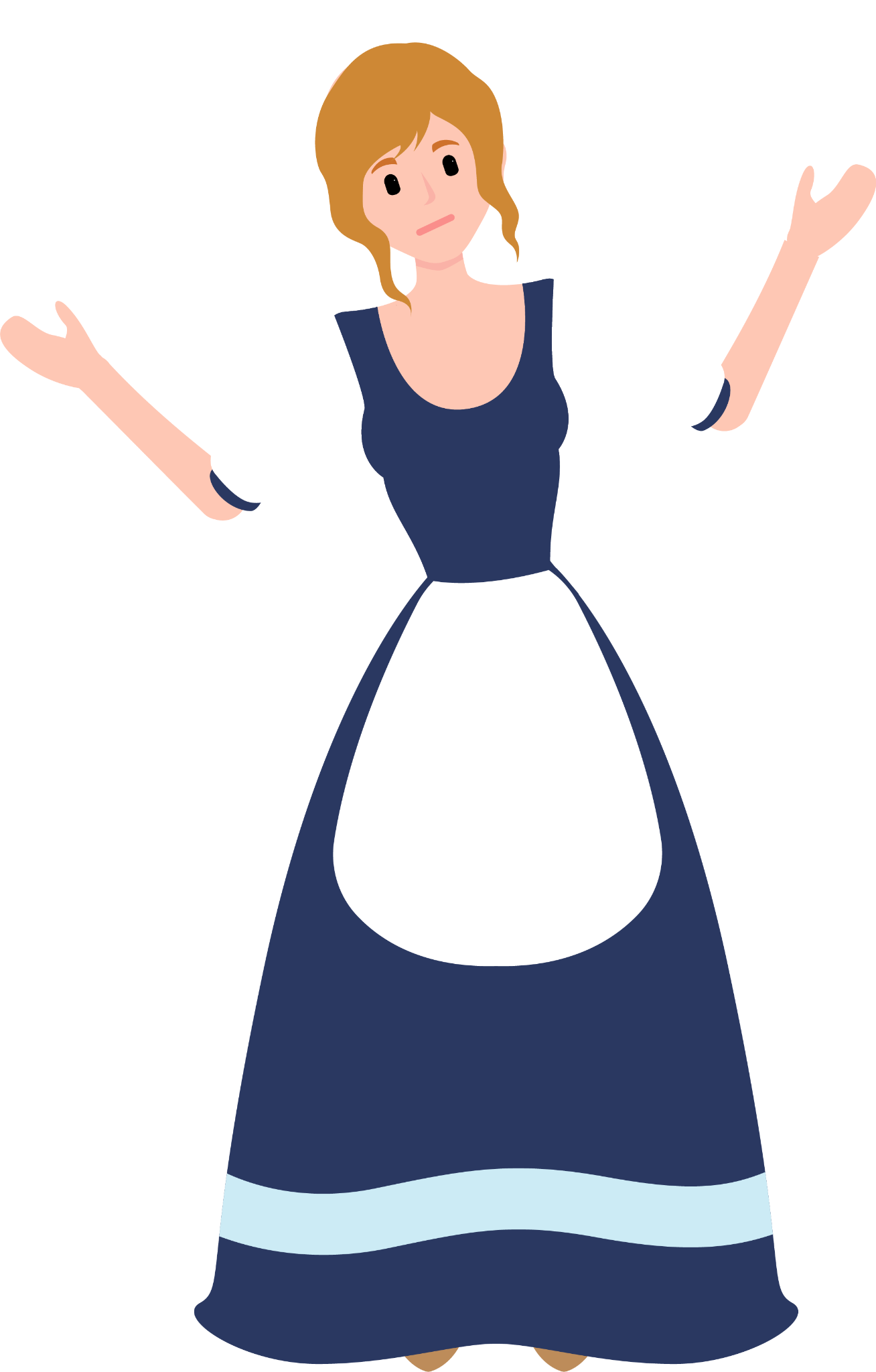 ?
?
Databank
Per 1-1-2024 start een werkgroep Databank opgericht vanuit de regionale IZA-partijen, het Zorgbelang en de Burgerberaad vertegenwoordiger. Zij maken een plan van aanpak hoe deze databank het meest benut kan worden door burgers. 
Uiterlijk 1-1-2025 is de Zeeuwse databank werkend met alle landelijke best practises erin op het gebied van zorg, preventie en sociaal domein. Bekeken wordt welke best practice toepasbaar is voor de Provincie Zeeland. Per gemeente vindt fine tuning plaats gericht op ligging, bewoners en al reeds lopende projecten.
Het Wegwijs Loket
Per 1-1-2024 start een werkgroep Wegwijs Loket opgericht vanuit de regionale IZA-partijen, het zorgbelang en de Burgerberaad vertegenwoordiger. Zij maken een plan van aanpak. 
Uiterlijk 1-1-2025 start de implementatie van 1 Wegwijs Loket (fysiek en digitaal) dat zich richt op het sociale en zorg domein met kennis van de sociale kaart op regionaal niveau. Kennis toegankelijk voor burgers, zorgaanbieders en verzekeraars. 
In het Wegwijs Loket zit een goed opgeleide, betaalde generalist die holistisch werkt en zorgt dat de juiste hulpvraag beantwoord wordt. Mogelijkheden hierin zijn: zelf oplossen door burger, directe verwijzing naar huisarts/zorgverlener/vrijwilliger of door doorverwijzen naar een specialist.
EPD en PGO(Electronisch Patiënten Dossier en Persoonlijke Gezondheid Omgevingen)
Per 1-1-2024 start vanuit de regionale IZA-partijen, het Zorgbelang en een Burgerberaad vertegenwoordiger een werkgroep EPD en PGO dat onderzoekt hoe de verschillende EPD systemen aan elkaar gekoppeld kunnen waardoor alle benodigde instanties de noodzakelijke informatie kunnen ophalen indien nodig. Oplevering per 1-1-2025.
Deze groep houdt toezicht opdat burgers worden begeleid bij de implementatie en mogelijkheden van zowel het EPD als PGO. De burger houdt de regie over toegang en gebruik van EPD/ PGO. 
Op termijn wordt het EPD en PGO ook toegankelijk voor het sociaal domein waarbij de burger bepaalt wie welke toegang heeft.
Cultuuromslag
Per 1-1-2024 wordt een werkgroep Cultuuromslag geformeerd vanuit de regionale IZA-partijen, het Zorgbelang en een Burgerberaad vertegenwoordiger dat een plan van aanpak maakt hoe de bewustwording van zorgvuldig zorggebruik opgezet moet worden. 
Per 1-1-2025 wordt deze cultuuromslag geïmplementeerd vanuit overheid, provincie, gemeenten en het Wegwijs Loket. Burgers worden hier actief bij betrokken.
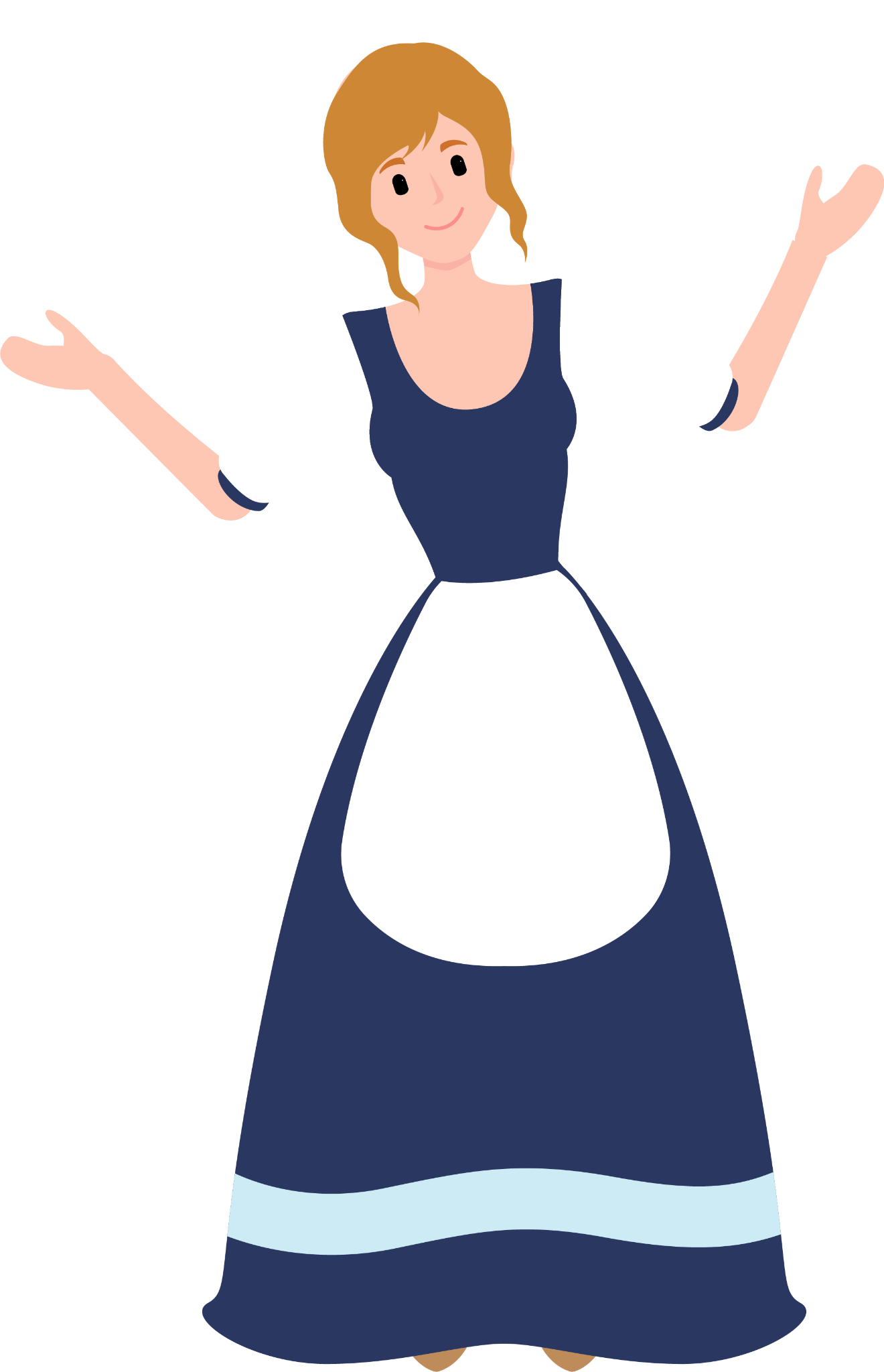 Vragen?
Kim Gossé, Nathalie Beijer, Alex Maluku,
Jolanda Prins, Kimberley Flipse, 
Jan Zwemer, Sandra Hamels